Clinical pharmacy laboratoryPart 2 DM
Done by:
Lubab Tarik Nafea/MSc in clinical pharmacy
Oral anti –diabetic agents part 2
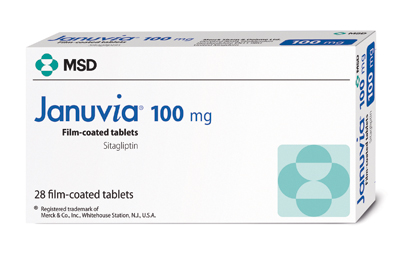 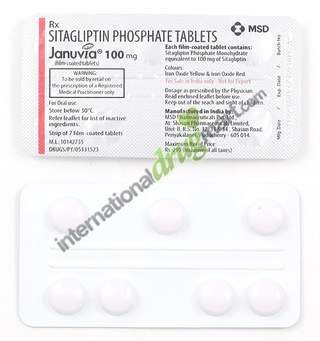 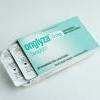 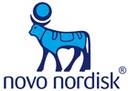 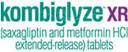 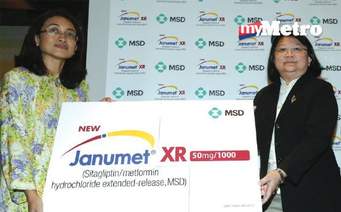 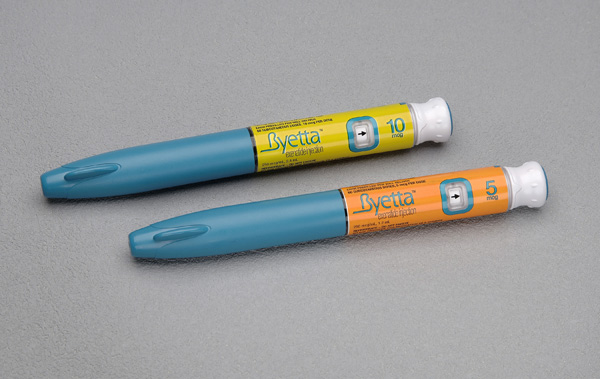 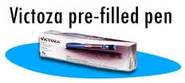 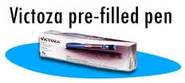 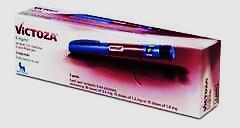 Anti-thyroid Drugs
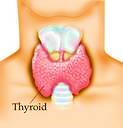 Thiouracils
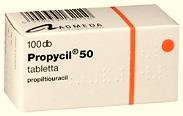 Vitamins and Trace Elements/Iodine aqueous oral solution
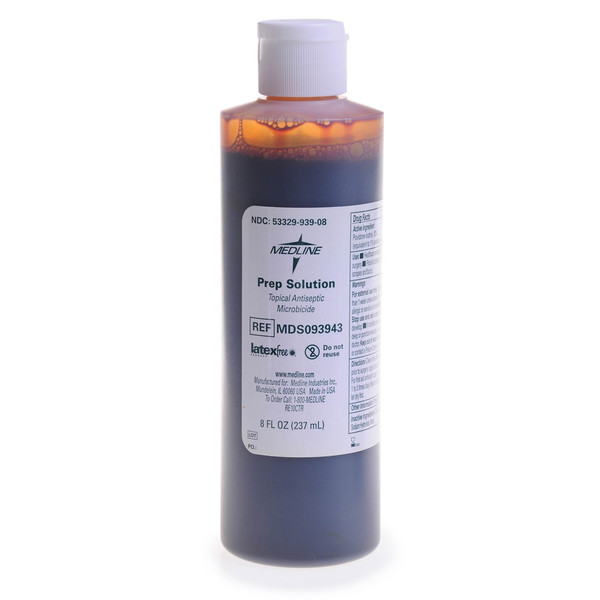 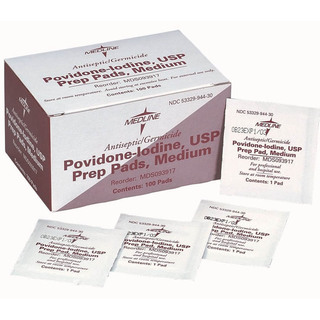 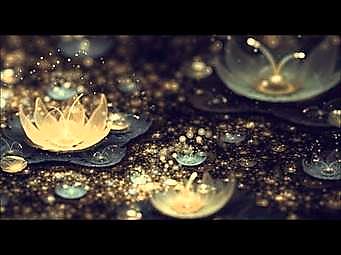 Thank you